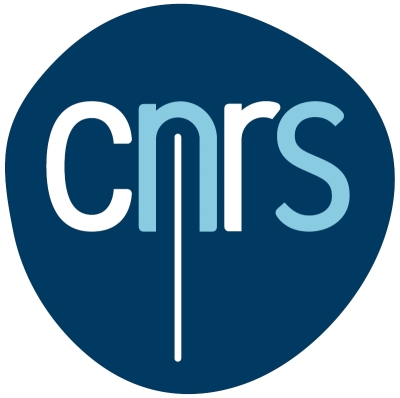 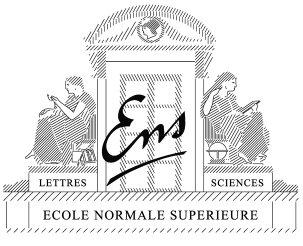 Anomalous softening of 4He  crystals
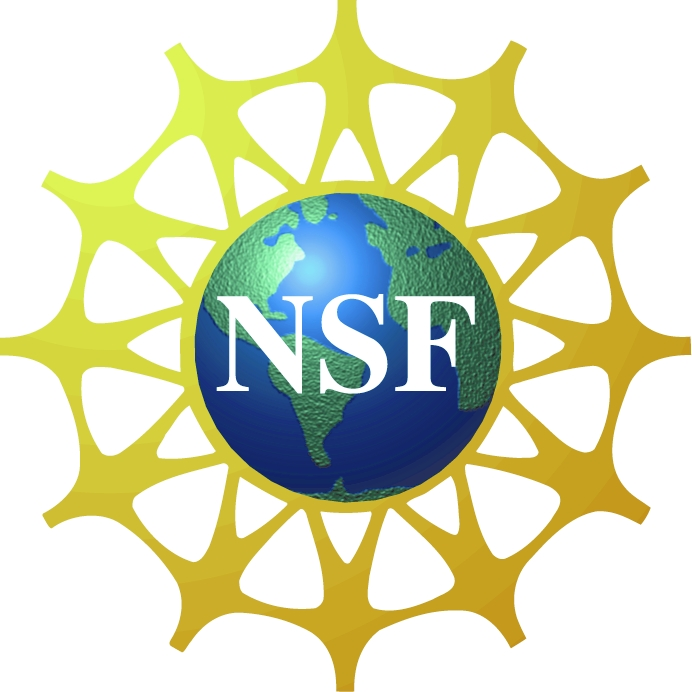 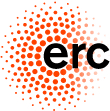 S. Balibar , V. Bapst, A. Haziot, X. Rojas
Laboratoire de Physique Statistique, 
Ecole Normale Supérieure et CNRS,
associated to the Universities Paris 6 & 7, Paris (France)
and H.J. Maris (Brown University, USA)
QFS, Grenoble
August 2010
a transparent cell for acoustic measurements
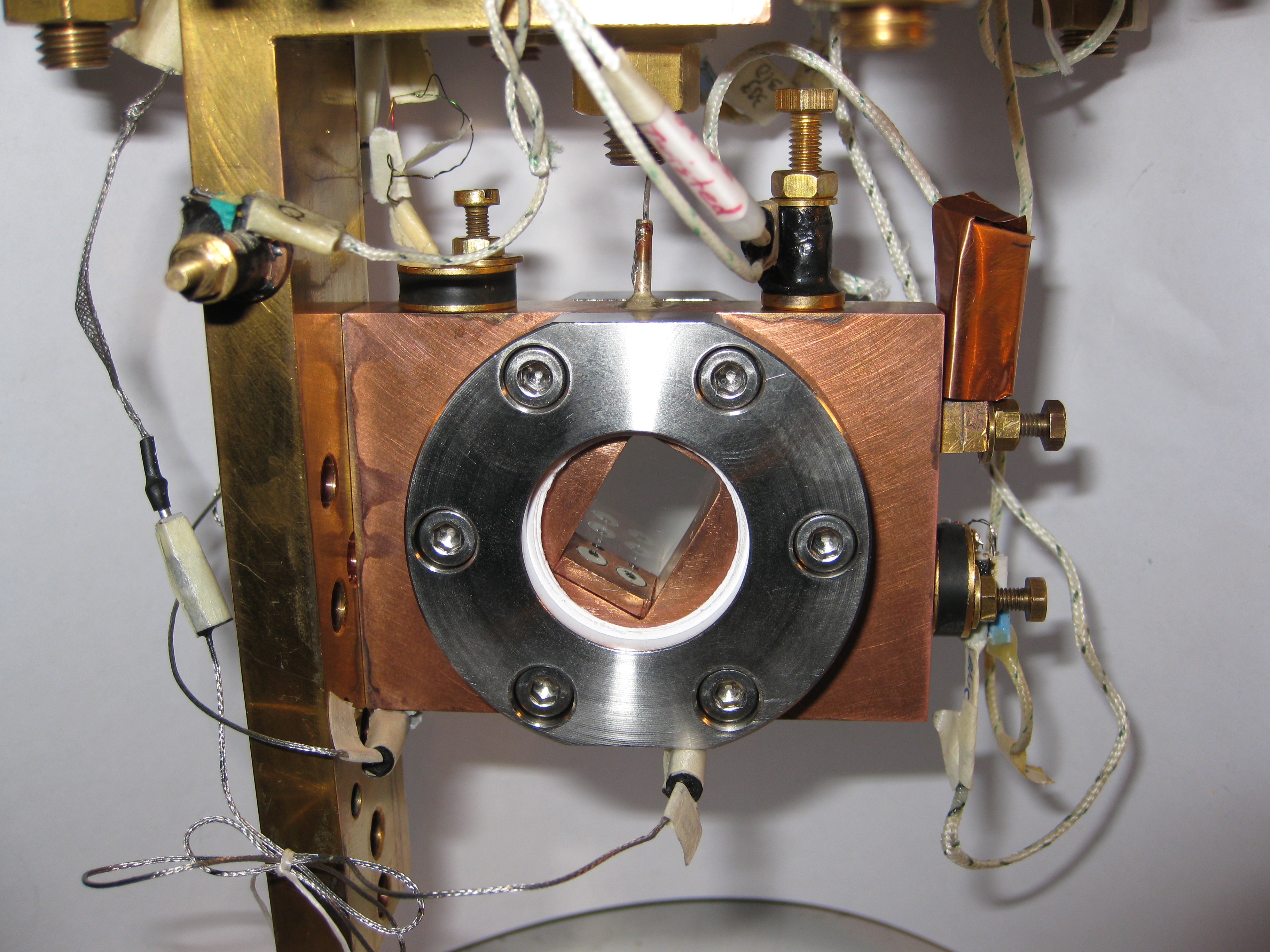 a retangular hole
18 x 12 x 11 mm3
 in a copper plate
+  2 sapphire windows, 
In rings and 
stainless steel clamps

fill line (0.1 mm ID) at the top
(the cell is tilted)

optical control of the crystal growth

2 piezo-electric transducers for the excitation and detection of acoustic resonances in the helium sample
different growth conditions  => different quality crystals
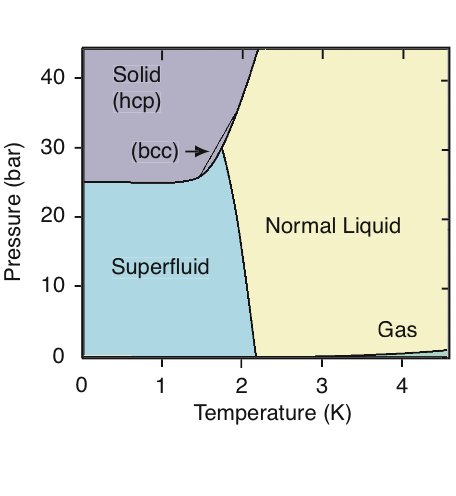 polycrystal at Cst V
low  quality single
crystal at Cst T and P
high quality single
crystal at Cst T and P
Ruutu et al. (1997): 0 to 100 dislocations / cm2 if grown slowly near 20mK
growth of a low quality crystal
X4a at 1.4 K
when cooled cown along the melting curve, P decreases by ~1 bar
large stresses produce a large disorder (see M.Thiel et al. 1992)
high quality ultrapure (0.4 ppb 3He) crystals
fast growth
in ~ 30 sec
slow growth
at 25 mK
in ~12 hrs
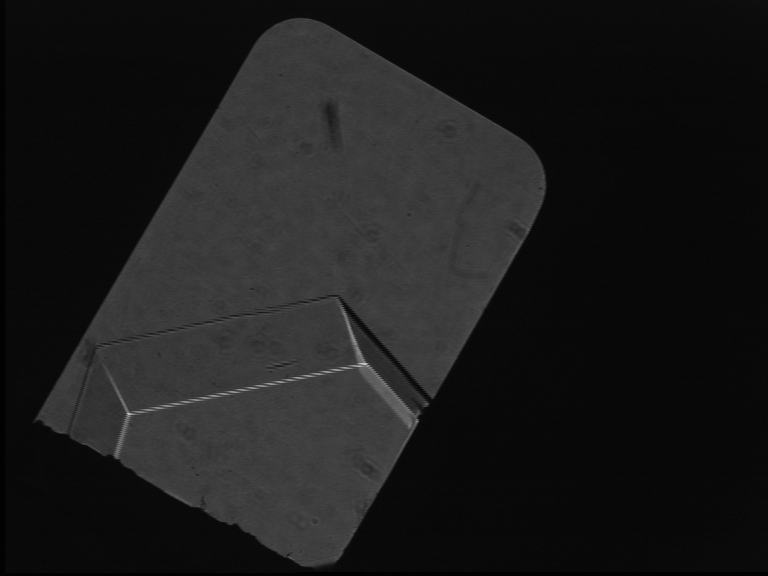 It is possible to melt and regrow crystals with the same orientation and variable disorder

The orientation is measured from the fast growth shape
liquid
a
c
acoustic measurements
2 longitudinal transducers (PZT)
we measure the resonance frequency of  the fundamental mode in the cell
It depends on all elastic coefficients c11, c13, c33, c44 and c66 
Comparison with a numerical calculation by
 HJ Maris
L=12mm
excitation
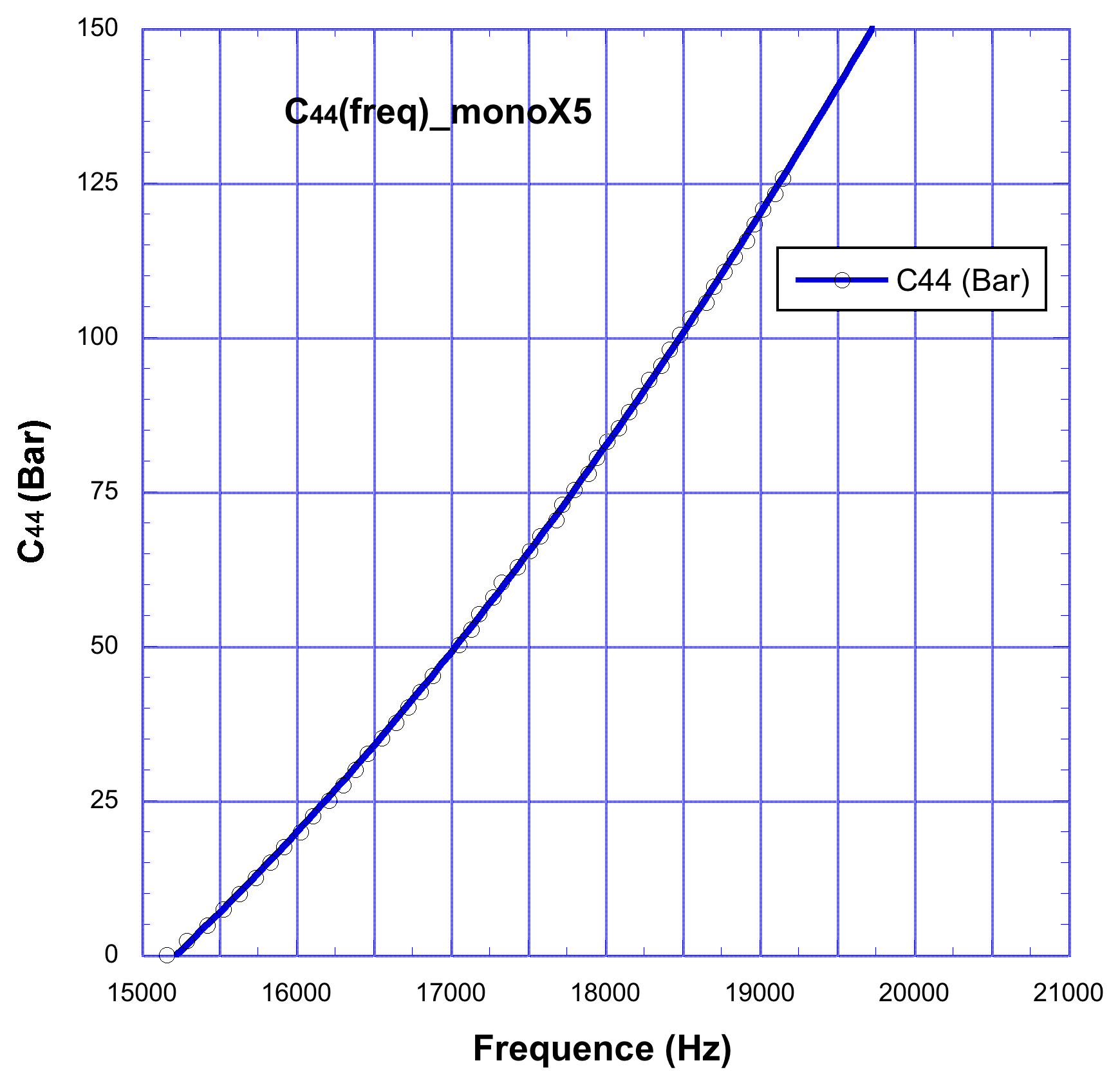 a very low level of excitation: 4 mV correspond to 3.2 10-3 Angström displacement
maximum strain at resonance: e = 0.8 10-8 , less than the threshold for non linear behavior measured by Day and Beamish (3 10-8)
detection
Note: the crystals are studied at the liq-solid equilibrium Pm(T)
some slits in the cell remain liquid
temperature dependence
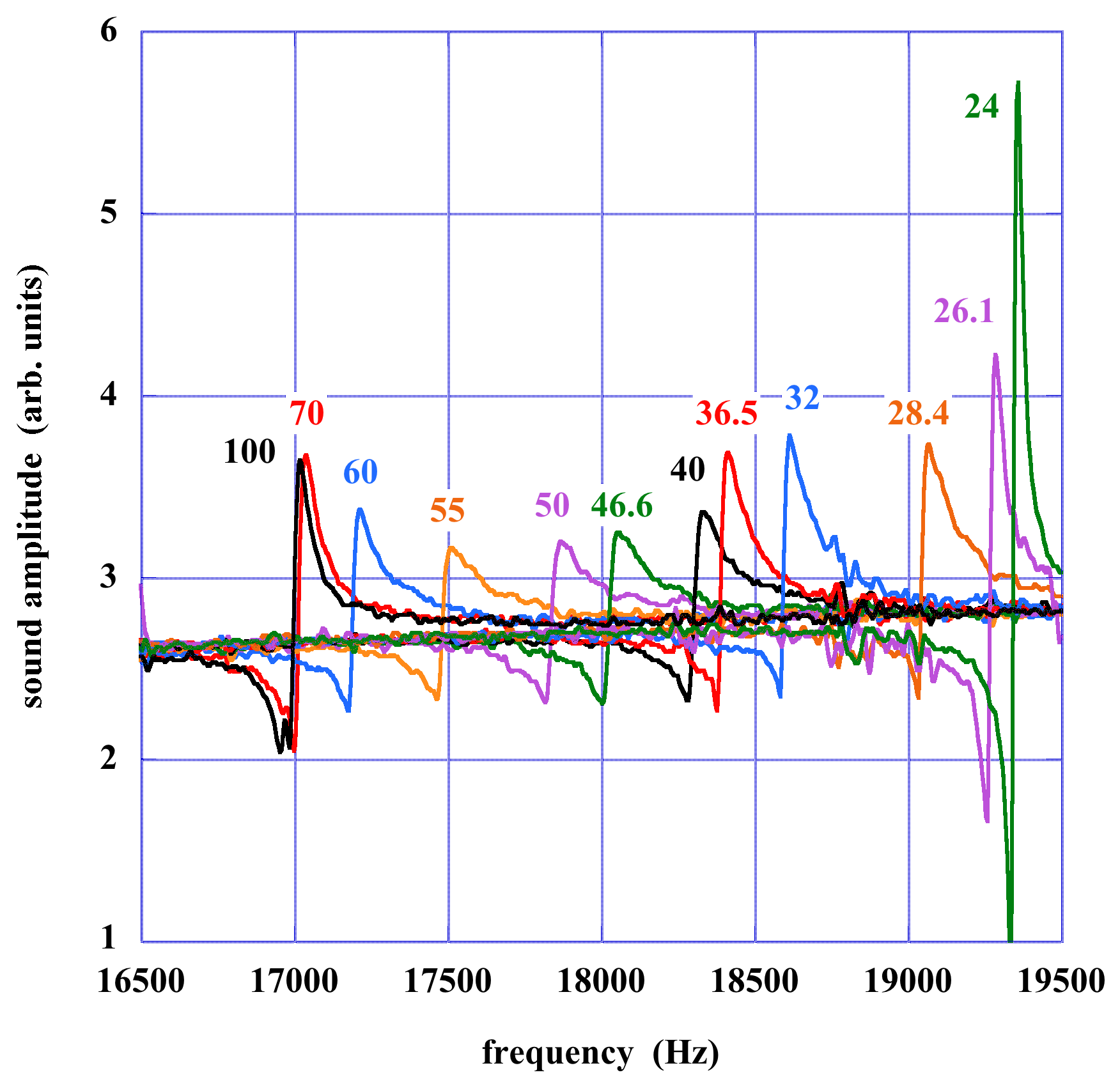 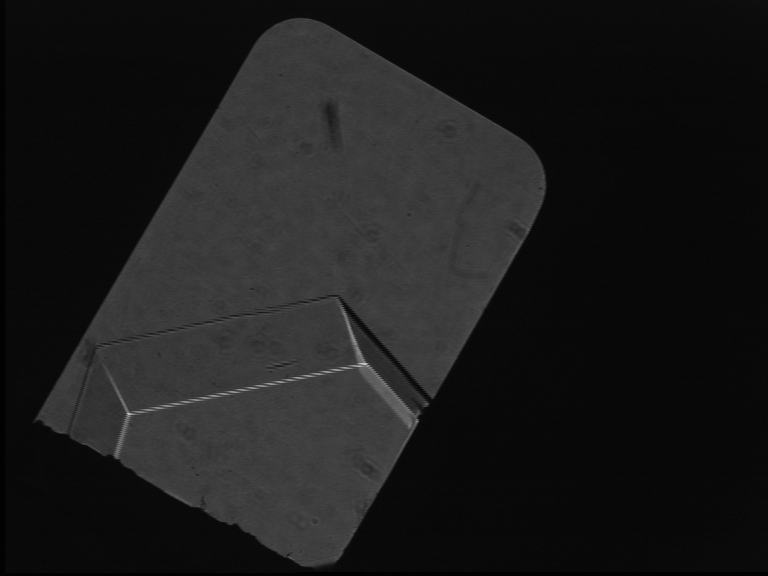 liquid
a
crystal
X5c
c
the resonance frequency decreases
( the crystal softens)
as T increases from 24 to 100 mK
low quality single crystals and polycrystals
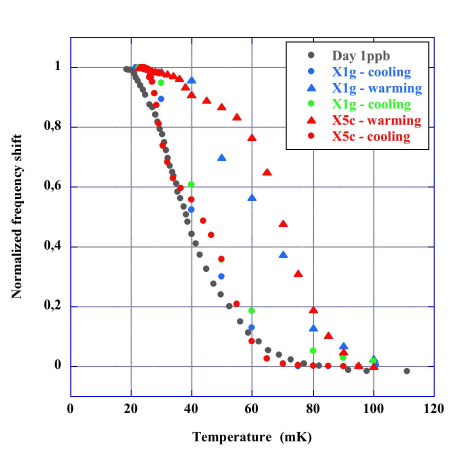 a comparison with polycrystals 
of similar purity (< 1 ppb 3He)
studied by Day and Beamish (2007) :

during cooling single crystals  
show a similar stiffening
consistent with the accepted model 
(Iwasa 1980, Paalanen 1981, Day 2007)
T-dependent pinning of dislocations
a crossover from  network pinning
 to impurity pinning

the grains do not slip
grain boundaries are not liquid
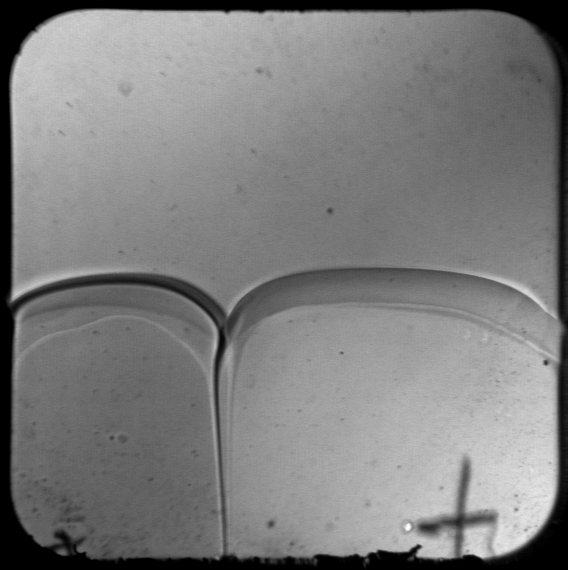 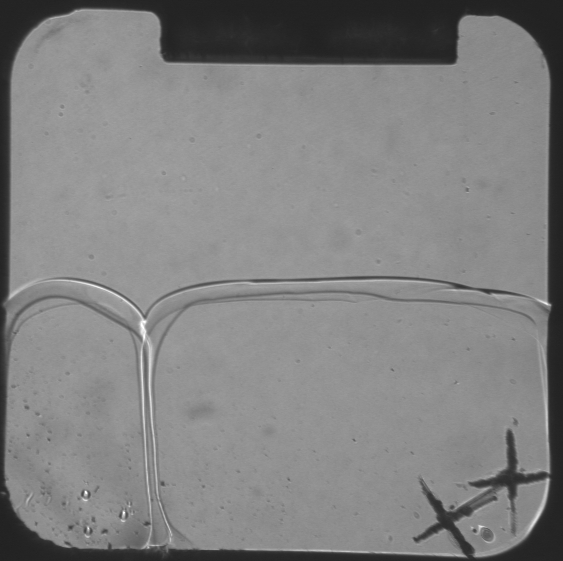 cell thickness 10 mm
cell thickness 3 mm
angle 2
2 crystals + 1 grain boundary
the groove angle is non-zero  => the grain boundary energy GB is strictly < 2 LS
=> microscopic thickness , in agreement with Pollet et al. (2007) and with general arguments (long range forces). 
A complete wetting would imply GB LS   (2 liq-sol interfaces  with liquid in between)

see Sasaki et al. PRL 2007 and JLTP 2008
low quality single crystals and polycrystals
a comparison with polycrystals 
of similar purity (<1 ppb 3He)
studied by Day and Beamish (2007) :

during cooling single crystals  
show a similar stiffening
consistent with the accepted model 
(Iwasa 1980, Paalanen 1981, Day 2007)
T-dependent pinning of dislocations
a crossover from 
network pinning to impurity pinning
the grains do not slip
grain boundaries are not liquid

hysteresis:
- depends on warming rate,
not observed in polycrystals):
- dislocations exert a force on impurities
 which depends on the pinning length
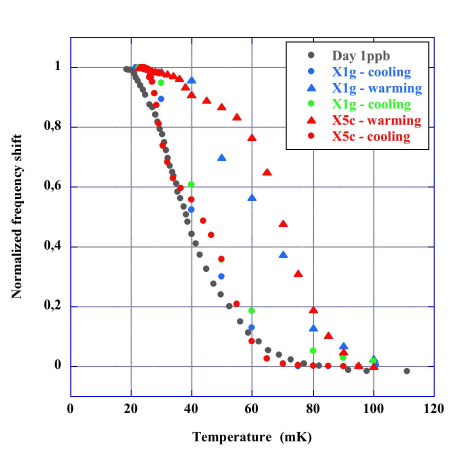 high quality single crystals
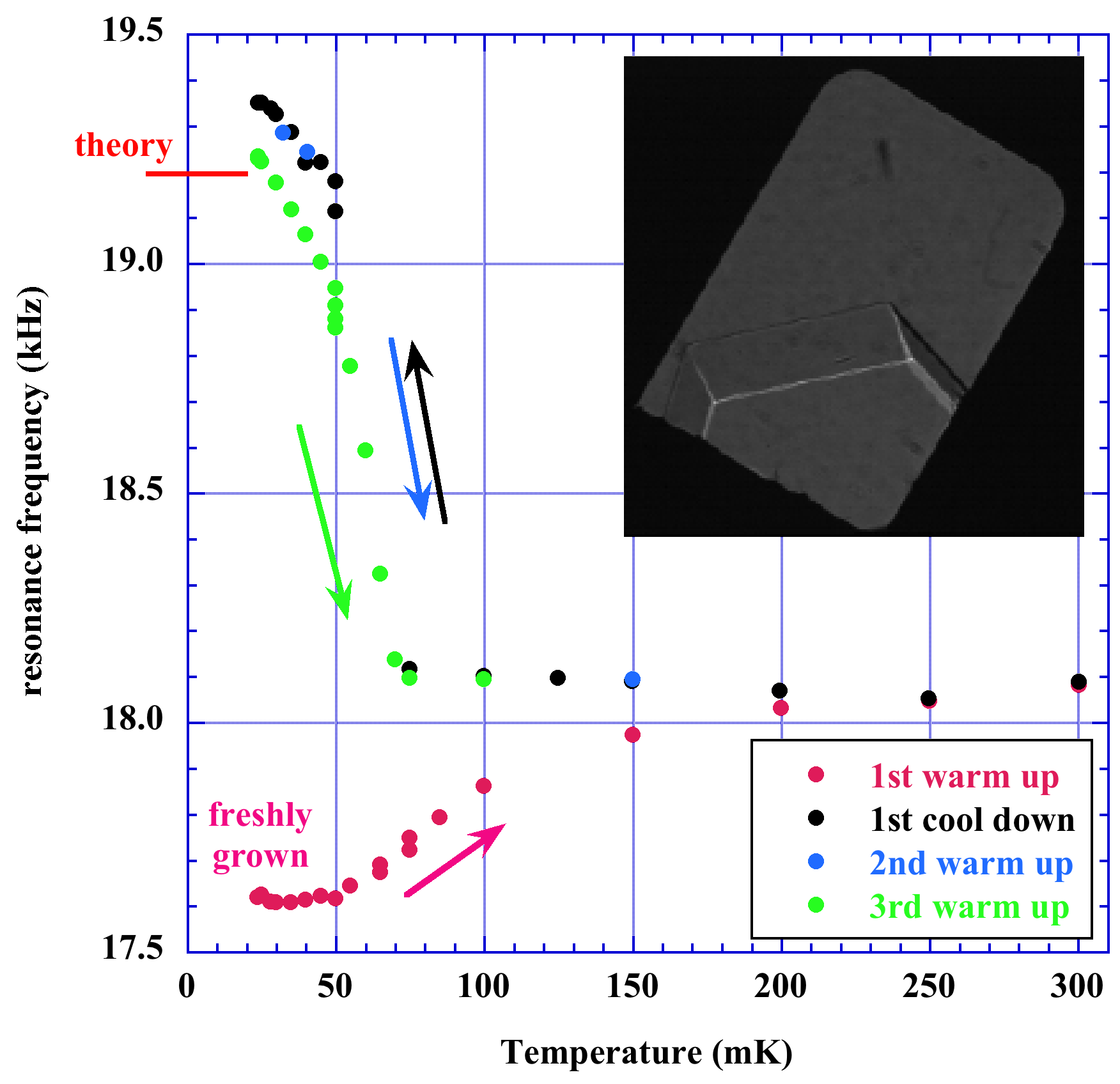 freshly grown X5a is soft

17.6 instead of 19.2 +/- 0.2 kHz
its sound velocity is typically
 10% lower than it should , 
according to measurements of 
the elastic coefficients by 
Greywall at 1.2K
fresh from growth, this crystal
contains NO impurity
No 3He impurities in perfect crystals...
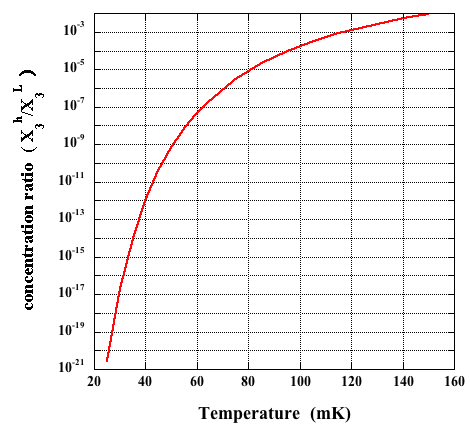 During slow growth ( 12 hrs),
 quasi-equilibrium 
at the solid-liquid interface.
The concentration ratio is 




(Pantalei et al. JLTP 2010
Edwards and Balibar PRB 1989)
at 25 mK:


starting with X3L = 4 10-10  one obtains X3h = 4 10-31.
... nor in the presence of some dislocations
on dislocations, 
the binding energy of 3He is 
EB = 0.73 ± 0.45 K
(Syshchenko et al. PRL 2010)

Even the lowest energy states are higher than in the liquid

the concentration of 3He on dislocations 
X3d < X3L = 4 10-10
the maximum distance between 3He on dislocations is
Li = a/X3d > 100 cm
while the cell width is 1 cm
=> with a dislocation density of order 100 cm-2, there is 
at most one 3He atom on the whole dislocation network
bulk solid
0.73 K
Li
1.359 K
a
dislocations
liquid
3He
3He
high quality single crystals
freshly grown X5a is soft
17.6 instead of 19.2 +/- 0.2 kHz
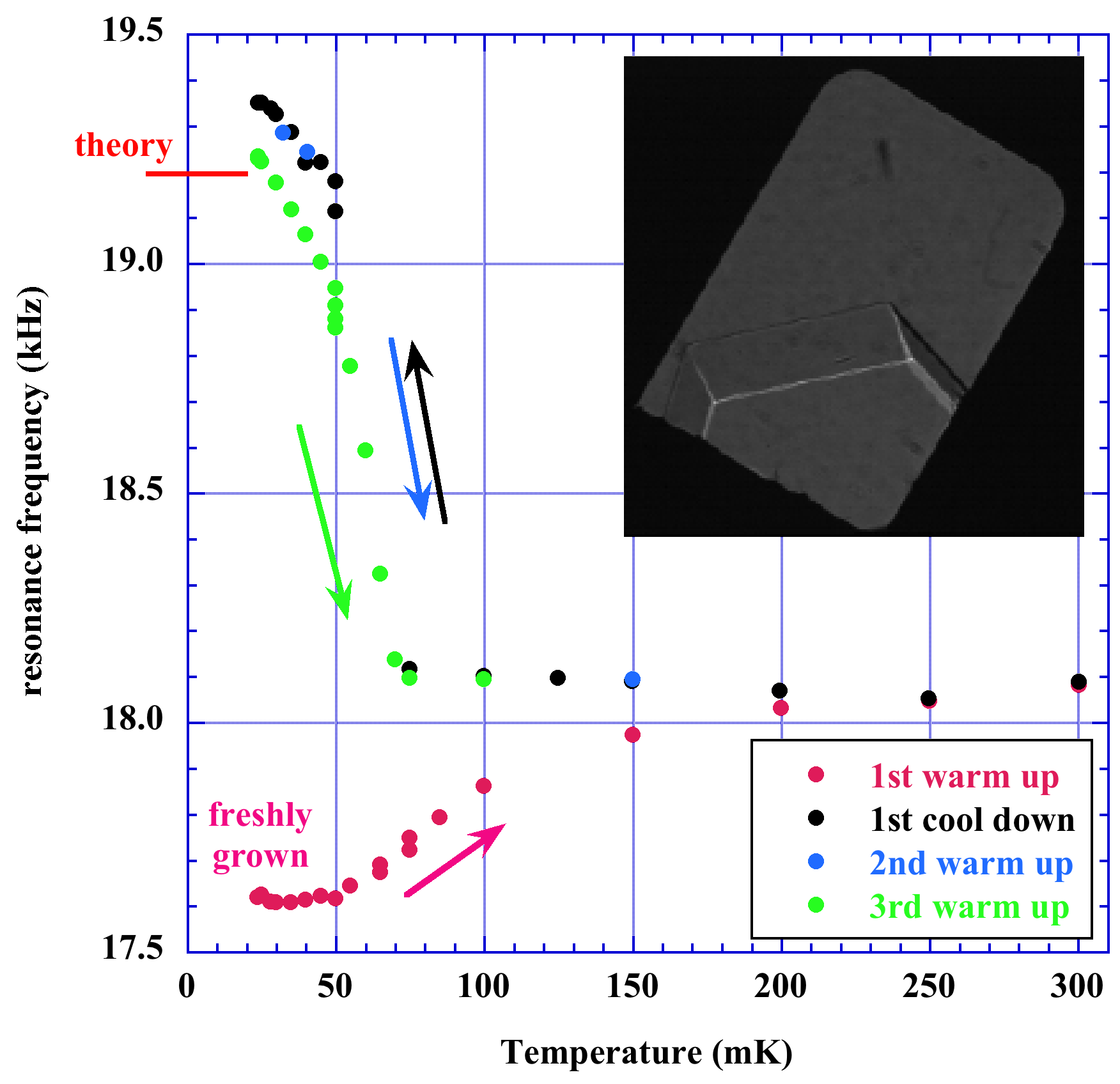 1st  warm up: 
the stiffness increases 
a variation opposite to all previous observations 
- some 3He come out of the liquid and strongly bind to dislocations
- slanted dislocations may also fall in Peierls potential valleys (Kuklov et al. 2010)
1st cool down:
with 3He inside the crystal, dislocations get pinned
 the stiffness increases again
successive T cycles:
the res. freq. varies between 18 and 19.4 kHz
the amount of 3He in the crystal should depend on
 the highest T reached
the stiff state at low T is not stable
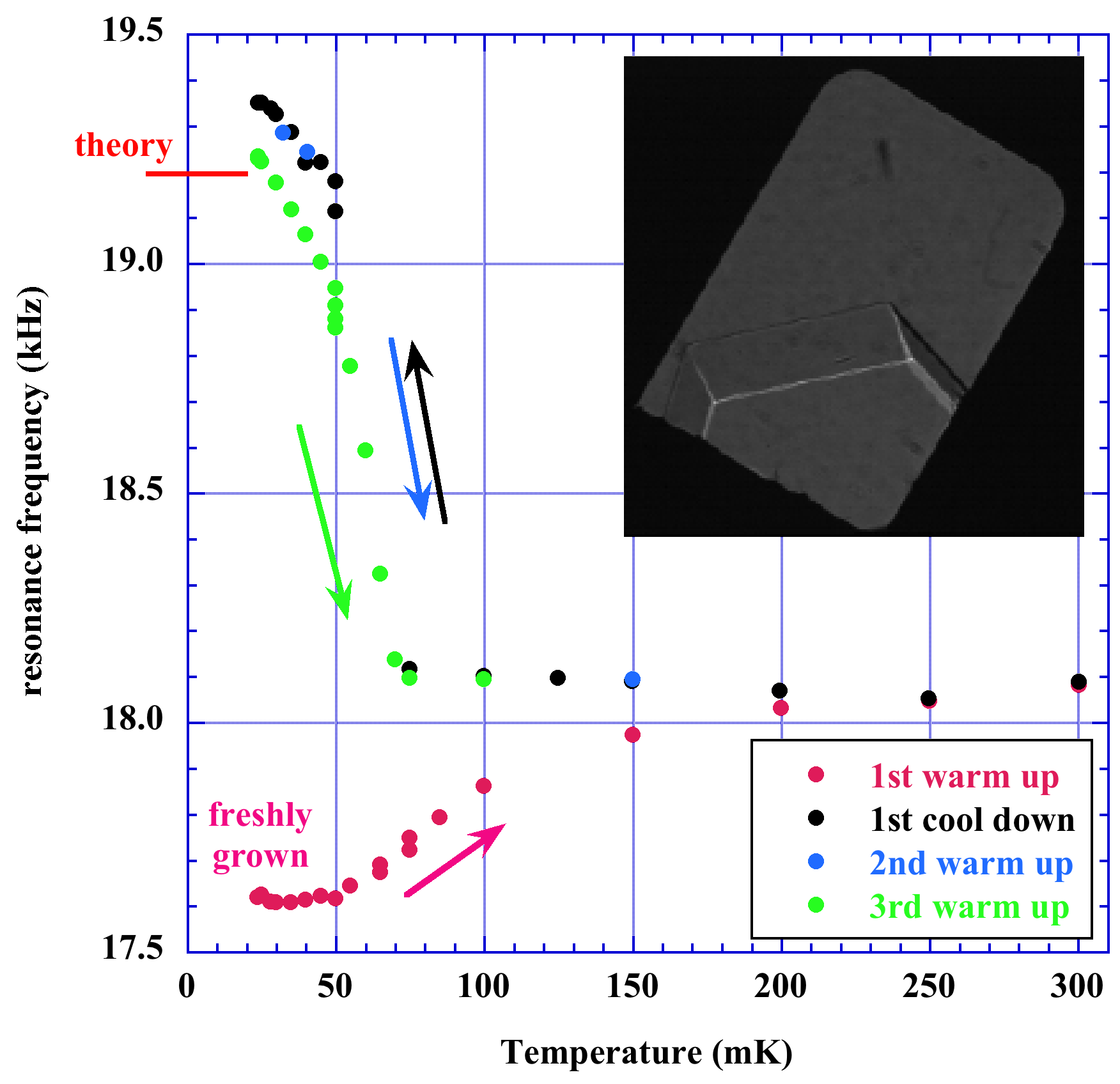 at  20 mK, 3He do not stay bound on dislocations

the stiff state relaxes to the soft state with a time constant of order 100 hrs
probably because 3He atoms escape from dislocations with a probability ~ exp(-EB/T) and finally reach the liquid 

much faster in the presence of mechanical vibrations
a high quality crystal annealed at 950 mK : X5b
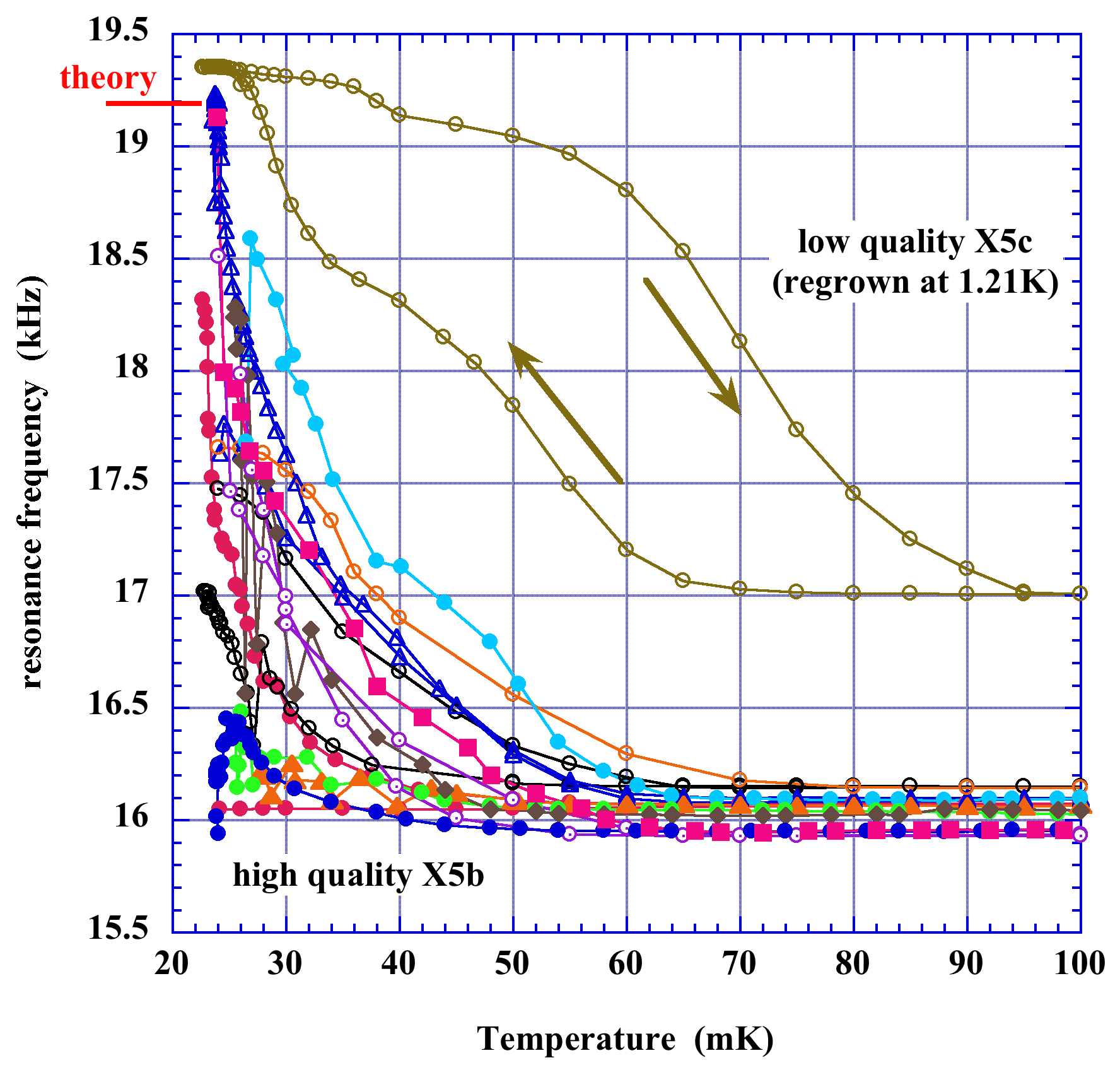 after annealing at 0.95K
the resonance freqency is now reduced to 15.9 kHz at high T

According to Maris'calculations, 
this corresponds to c44 being reduced to 14% of its normal value.a mosaic structure improved by the annealing
The T-dependence varies as a function of 
- cooling rate
- vibration level (1K pot)
regrowth at 1.21K produces disorder (Pm(T) now varies)
- weaker softening
a mosaic structure
d
According to J. Friedel 
(see "Dislocations", Oxford U. Press)
a network of single dislocation lines would only allow ~ 5% change in the shear modulus c44
 
The change may increase up to 100% and c44 vanish in the case of a mosaic structure where dislocations group together in low angle grain boundaries
where         is the density of

 dislocations in the low angle grain boundary
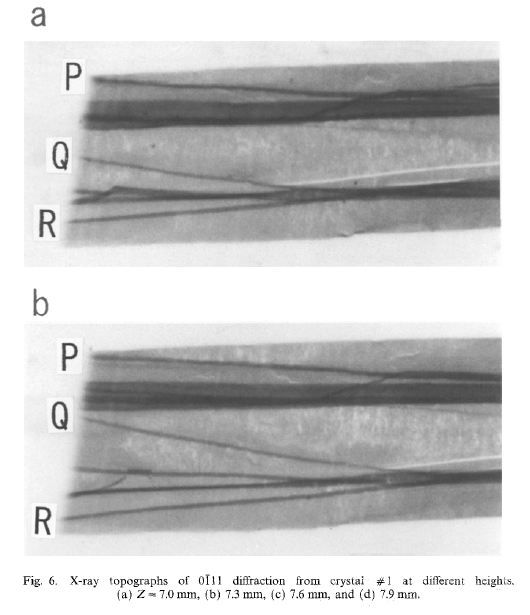 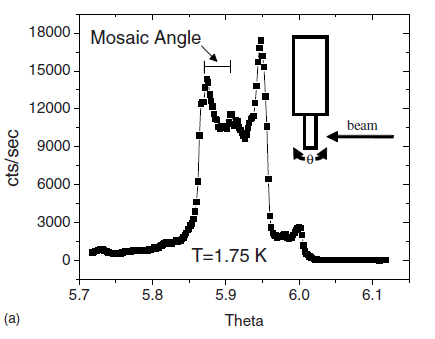 Burns et al. Phys Rev. B 2008
Iwasa et al. JLTP 1995
astonishing quantum plasticity in high quality 4He crystals
86% reduction in c44 means that the strain is dominated by the motion of dislocations

s = c44 (el + ed) where there is a lattice contribution and a dislocation contribution

a large dislocation motion leads to a large strain ed  and consequently to
 a small effective shear modulus, as observed in the experiment
δl
A
how large ?
with e = 10-8 and (el + ed) ~ ed = L A b
L : dislocation density ~ 100 cm-2
A area scanned by the moving dislocation
b : Burgers vector
one finds that , under the applied acoustic field,
the dislocations move 80 mm at 16 kHz, meaning at typical velocities of 8 m/s
motion by tunneling of their kinks
Ln
conclusion
4He crystals are anomalously soft if their dislocations are mobile:
- no 3He impurities
- T > Tc ~ 100mK where 3He impurities unbind but T < 1K ( thermal damping)
high quality 4He crystals show a very large softening (up to 86% reduction in c44),
a consequence of the mosaic structure + a very large mobility of dislocations at low T
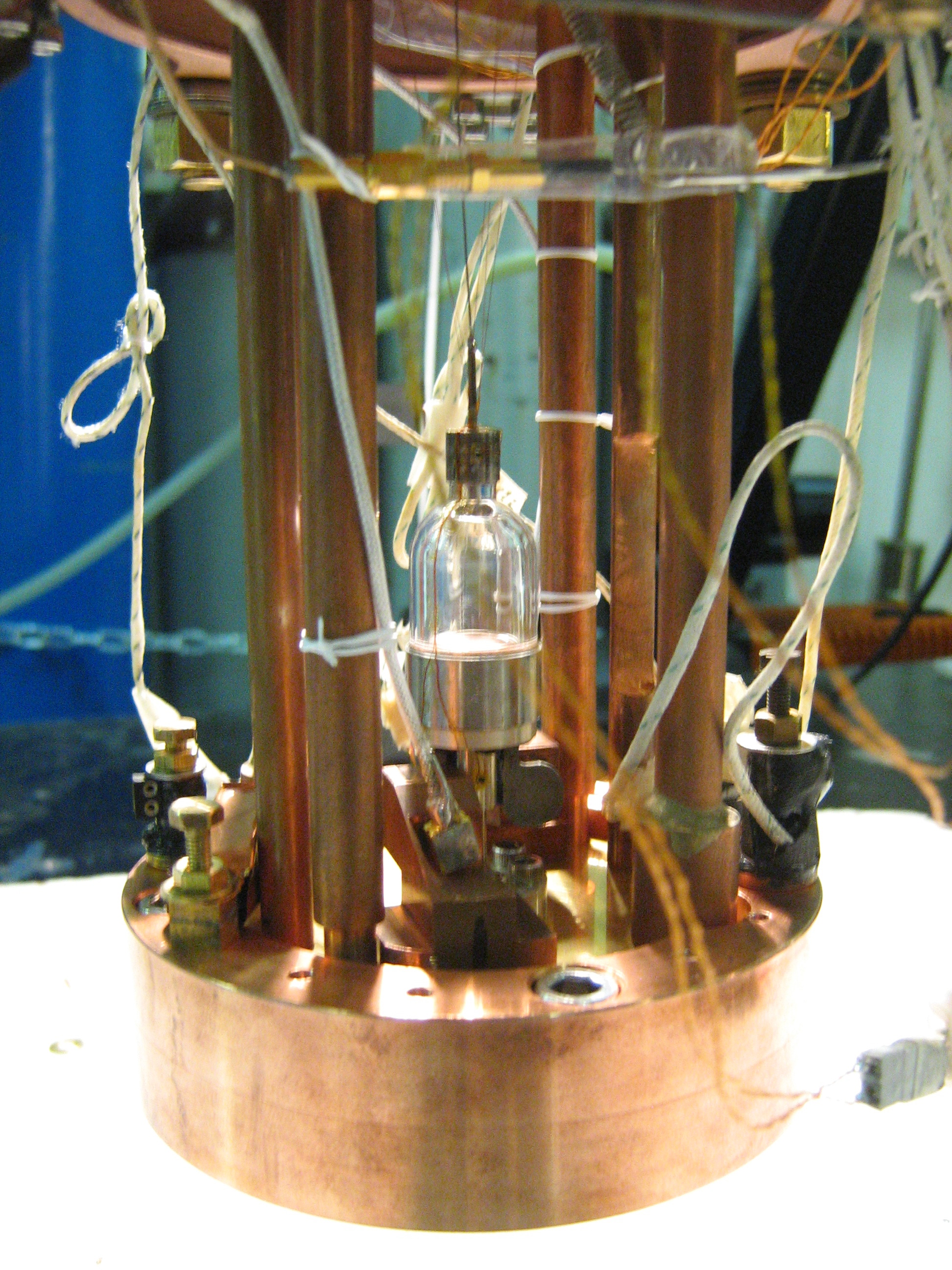 relation with supersolidity ?
it is possible that mobile dislocations fluctuate 
and consequently do not allow the phase coherence
 necessary for the superfluidity of their cores
to be checked by studying the rotational properties 
of crystals similar to those presented in this talk
growth of a low quality crystal